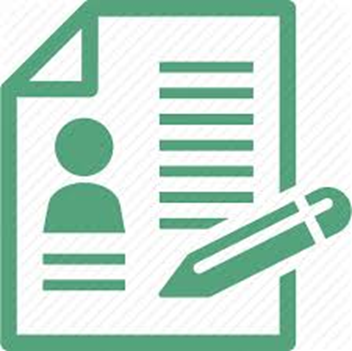 ONA TILI
7-sinf
MAVZU: KUCHAYTIRUV-TA’KID YUKLAMALARI
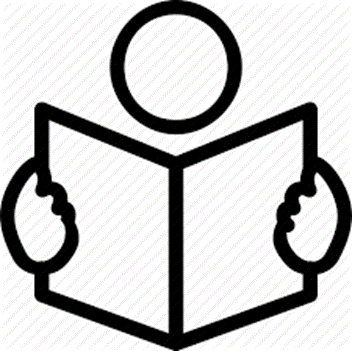 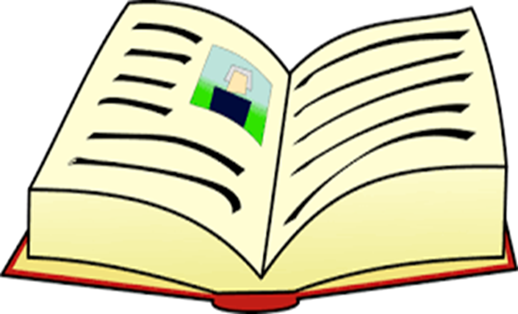 SO‘ROQ-TAAJJUB YUKLAMALARI
-mi
-chi
-a
-ya
qo‘shimcha
yuklamalar
Dalalarda ish boshlandimi?
Dalalarda ish boshlandi-a!
AYIRUV-CHEGARALOV YUKLAMALARI
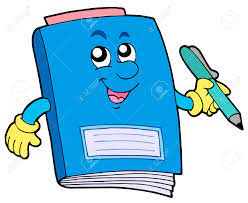 BILIB OLING!
Gapning ma’lum bir bo‘lagi yoki butun gap ma’nosini kuchaytirib, ta’kidlab keluvchi yuklamalar kuchaytiruv-ta’kid yuklamalari hisoblanadi.
KUCHAYTIRUV-TA’KID YUKLAMALARI
hatto, ham, nahotki, axir
-u (-yu), -da, 
-ku, -oq (-yoq)
To‘g‘ri-da, u tenggi bolalar papka ko‘tarib maktabga borishadi, uni esa “kichkina” deb xafa qilishadi.
ESDA SAQLANG!
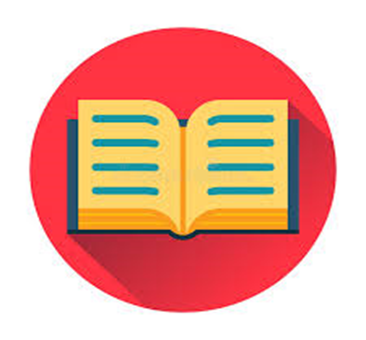 -oq (-yoq)
U saylga boriboq, tez keldi.
Hammayoq oppoq qor bilan qoplangan kun edi.
ESDA SAQLANG!
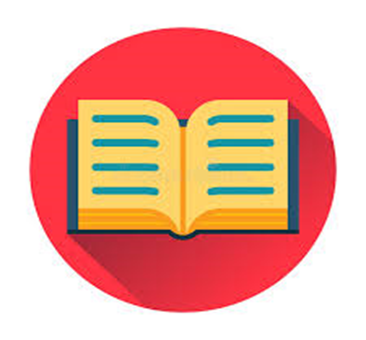 -ku, -da, -u (-yu)
Yaratgan aqlni bergan-ku, inson!
241-mashq
Mol o‘tlaydigan, chillak o‘ynaydigan yer-da!
Shundoq deydi-yu, egasi ming poylasin, o‘g‘ri – bir.
Kuchaytiruv-ta’kid yuklamalari
241-mashq
- Bu nima gap, taqsir, - deb so‘rashibdi, - mehmonga hurmat-izzat shumi?
- Ikkinchiga o‘t, hisobni bilmaysan.
U pakana kishiga qaradi:
Shunday qilsin-a?
241-mashq
Nahot, axir, so‘nggi dam ham          Farzandingni o‘ylasang.
Ajralishlar, ular hattoki, 
Ismlarin so‘rashmaslar ham.
242-mashq
Nahotki, u meni rostdan ham kutayotgan bo‘lsa!
Lekin ellik yil yo‘lda hamroh bo‘lgan, birga o‘y surib, birga qag‘oz qoralagan, do‘stning ham aytadigan gaplari bordek, axir.
242-mashq
Jahling chiqqan taqdirda ham birovga qattiq gapirma.
Har yil bahor kelganda, hatto toshga kirar jon.
TAHLIL
So‘roq-taajjub yuklamalari
-mi, -chi
Kuchaytiruv-ta’kid yuklamalari
hatto, ham, -ku
ham bog‘lovchi
MUSTAQIL BAJARISH UCHUN TOPSHIRIQ:
244-mashq. “Mustaqillik va milliy urf-odatlar” mavzusida matn tuzing. Matningizda yuklamalardan ham foydalaning.
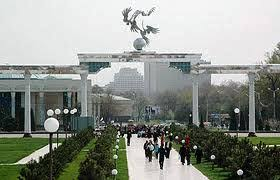 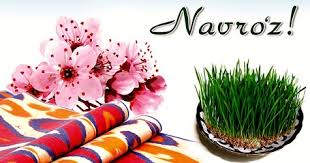